http://www.es.net/science-engagement/science-requirements-reviews/
Science Engagement Introduction
Jason Zurawski – zurawski@es.net 
Kate Petersen – kate@es.net  
RMACC Symposium and RMCMOA Workshop
August 11th 2016
Energy Sciences Network (ESnet)
Lawrence Berkeley National Laboratory
© 2016, The Regents of the University of California, through Lawrence Berkeley National Laboratory (subject to receipt of any required approvals from the U.S. Dept. of Energy).  All rights reserved.

NOTICE.  This material is owned by the U.S. Department of Energy.  As such, the U.S. Government has been granted for itself and others acting on its behalf a paid-up, nonexclusive, irrevocable, worldwide license in the material to reproduce, prepare derivative works, and perform publicly and display publicly.
Outline
Overview of ESnet
Dealing with Data
Process of Science
Support via Technology
Overview of the Workshop
2 – ESnet Science Engagement (engage@es.net) - 7/27/17
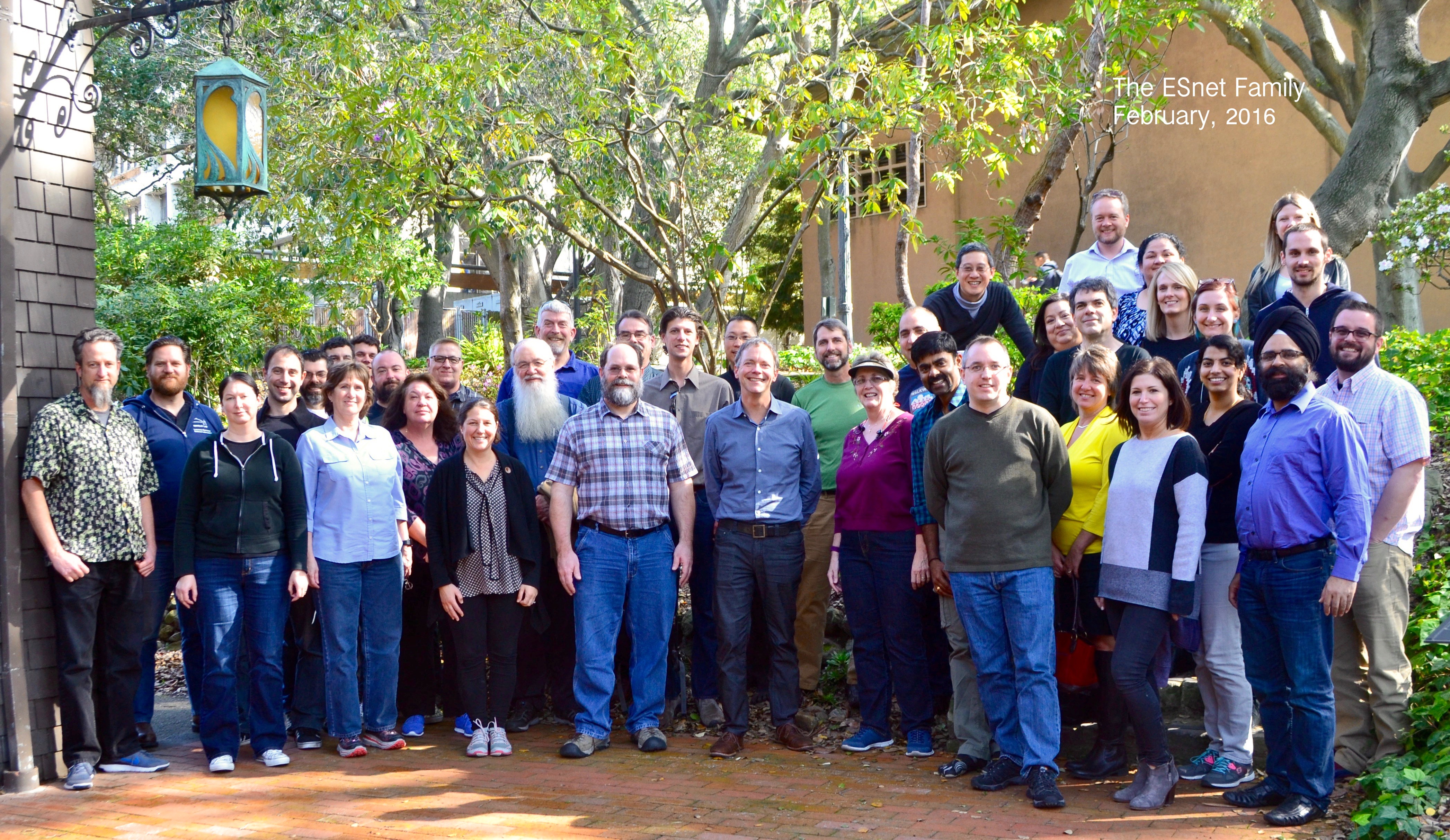 3 – ESnet Science Engagement (engage@es.net) - 7/27/17
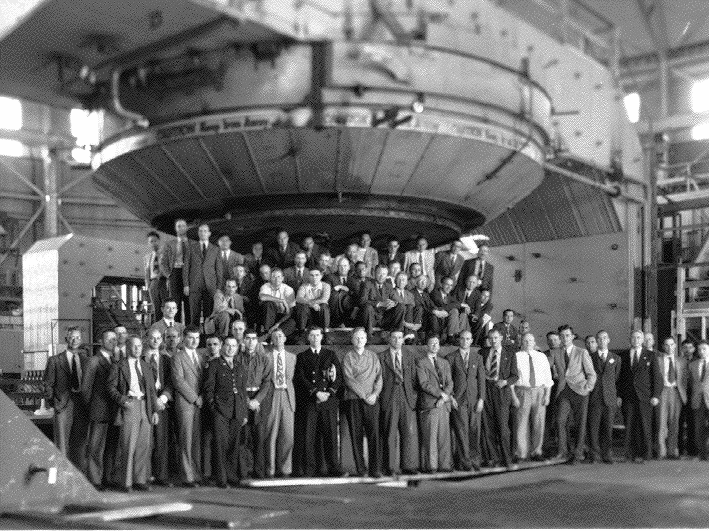 4 – ESnet Science Engagement (engage@es.net) - 7/27/17
ESnet Background
ESnet is a special-purpose mission network, funded by the US Congress to support scientific goals of the Department of Energy.  
We see networking as a means to an end:  scientific productivity.
We aim to create a world in which discovery is unconstrained by geography.
5 – ESnet Science Engagement (engage@es.net) - 7/27/17
This is not an ISP.
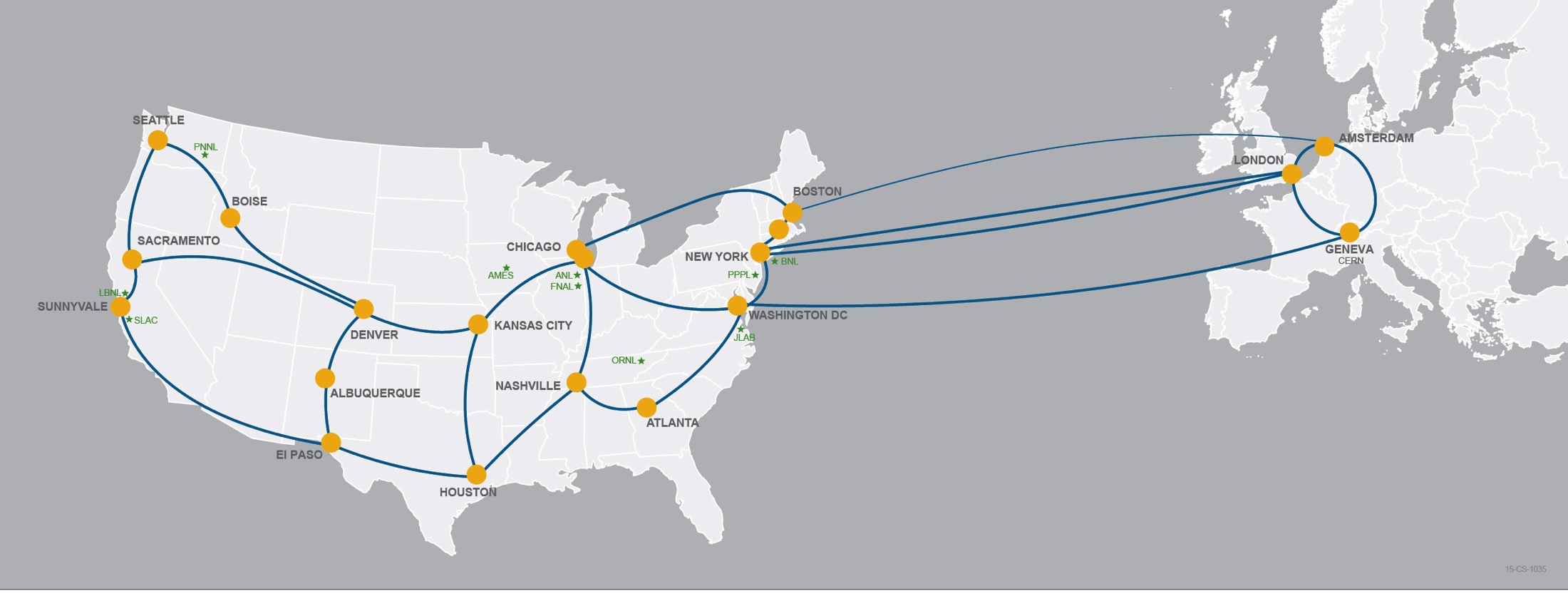 6 – ESnet Science Engagement (engage@es.net) - 7/27/17
It’s a DOE user facility designed to overcome the constraints of geography.
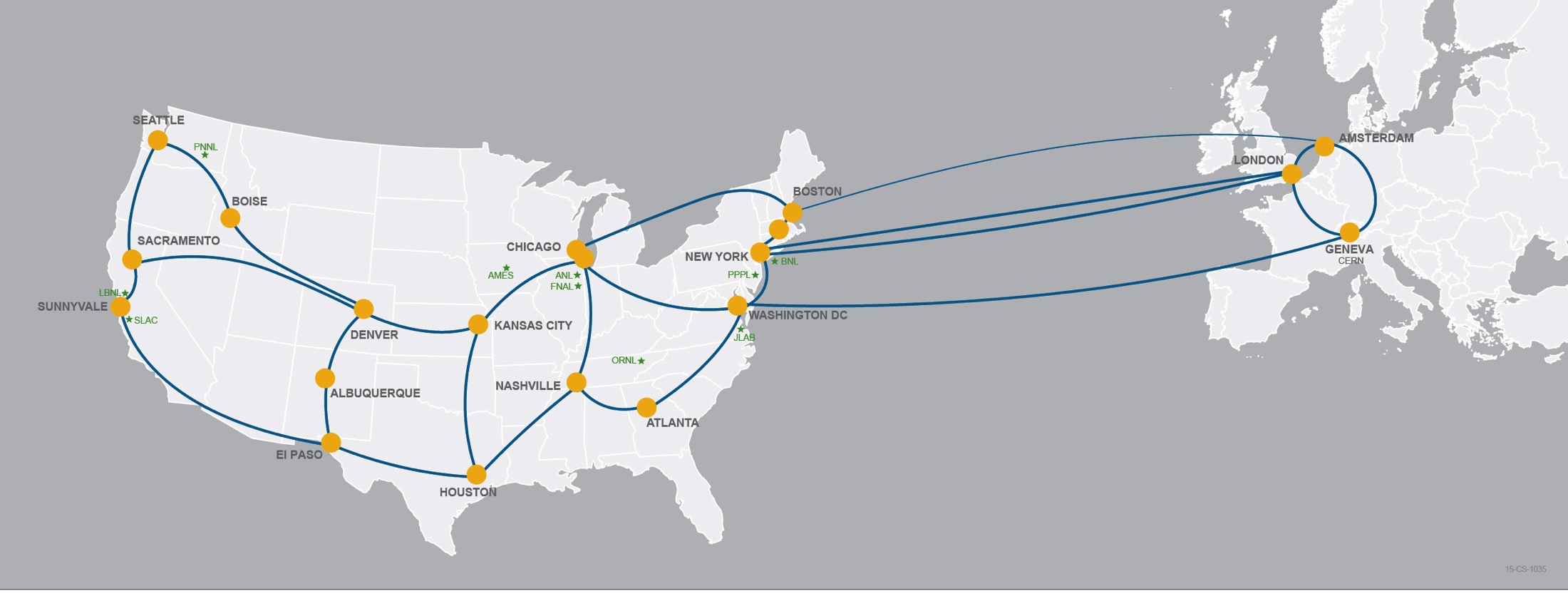 We do this by offering unique capabilities and optimizing the facility for data acquisition, data placement, data sharing, data mobility.
7 – ESnet Science Engagement (engage@es.net) - 7/27/17
340Gbps extension.
Why?
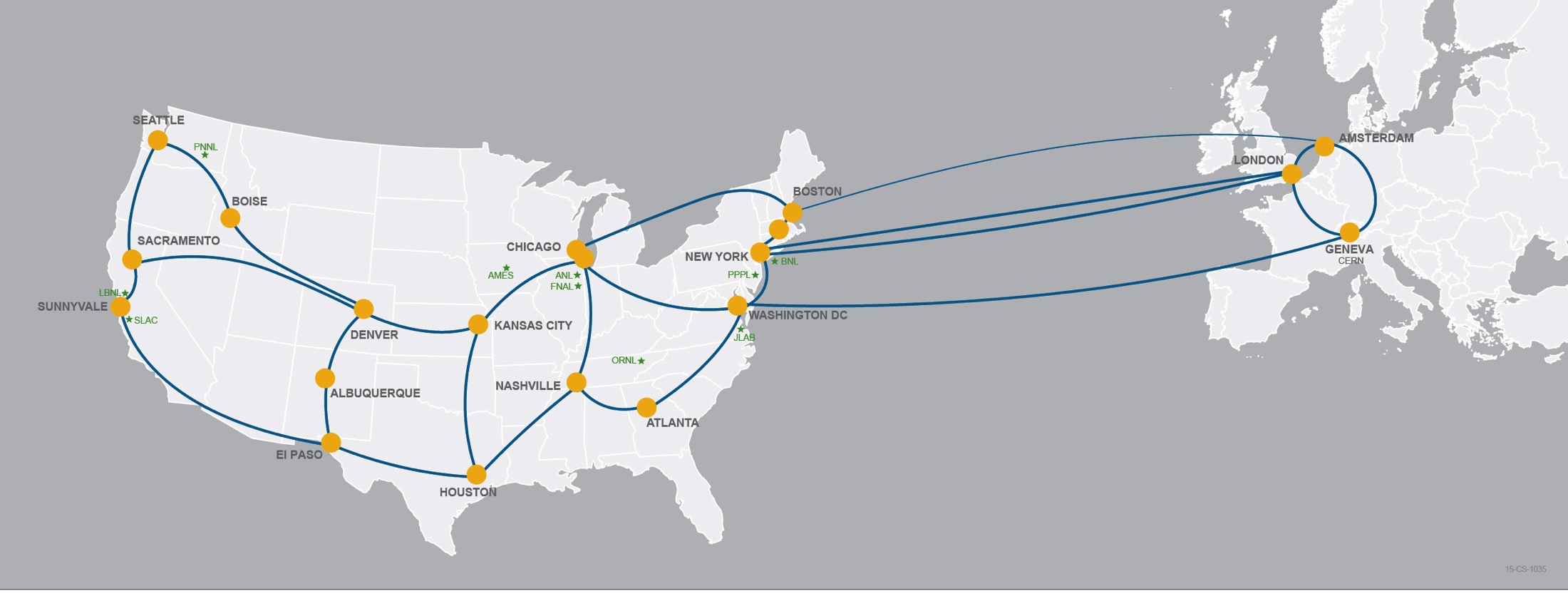 25% of ESnet traffic
Immediate driver: more capacity for LHC Run 2.  But the extension supports all DOE missions, reducing barriers to European collaborators / instruments.
8 – ESnet Science Engagement (engage@es.net) - 7/27/17
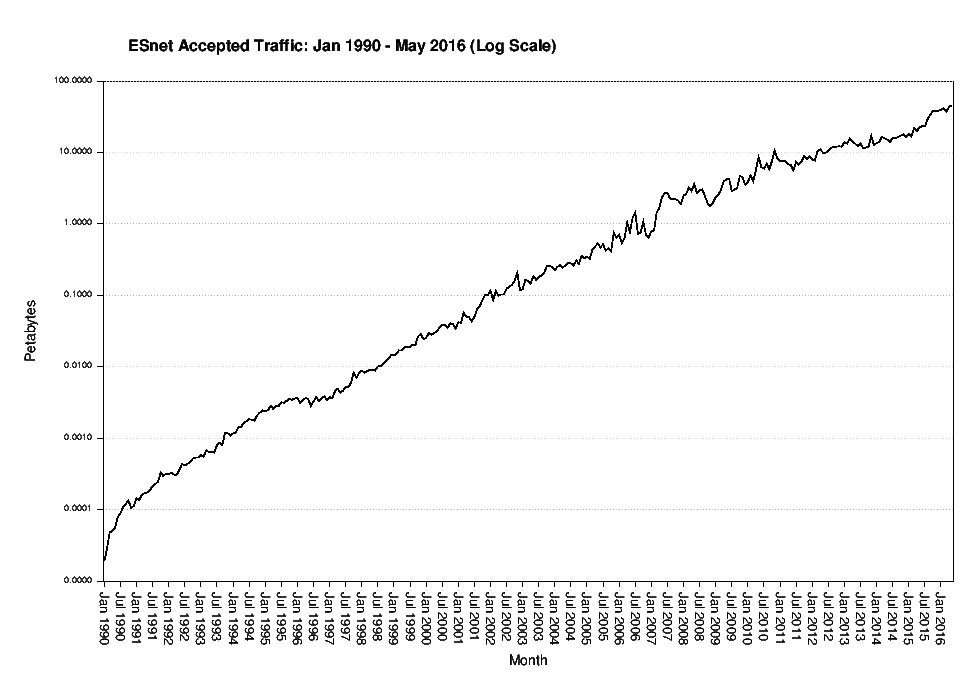 45.6PB in May 2016

This is just R&E related traffic (e.g. not combined with commodity peering)
9 – ESnet Science Engagement (engage@es.net) - 7/27/17
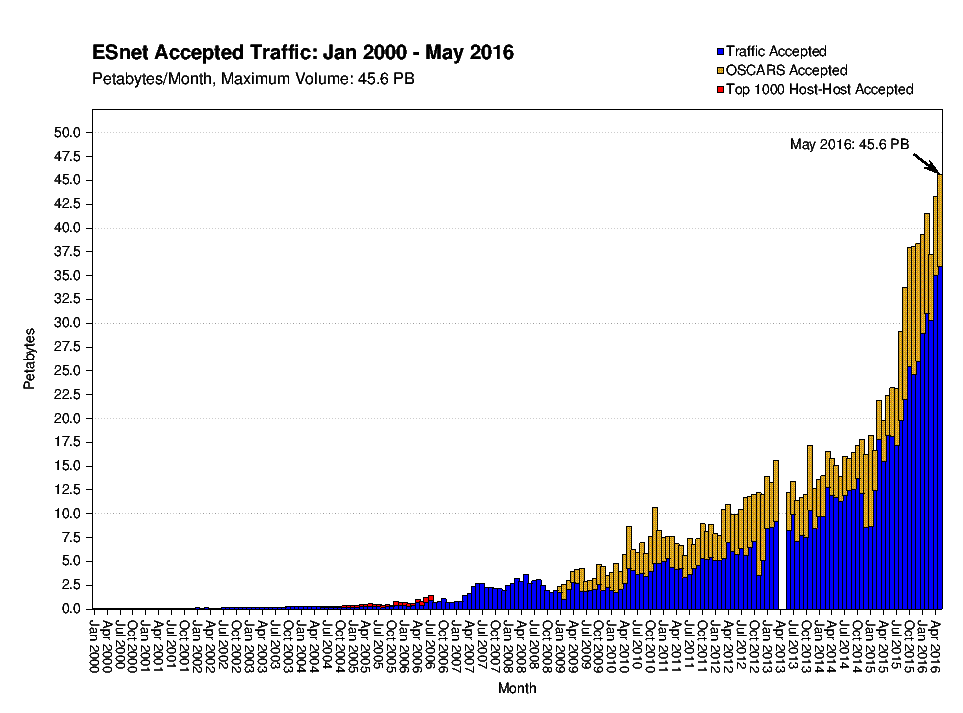 10 – ESnet Science Engagement (engage@es.net) - 7/27/17
ESnet Strategy (in addition to world-class operations…)
11 – ESnet Science Engagement (engage@es.net) - 7/27/17
Network as Infrastructure Instrument
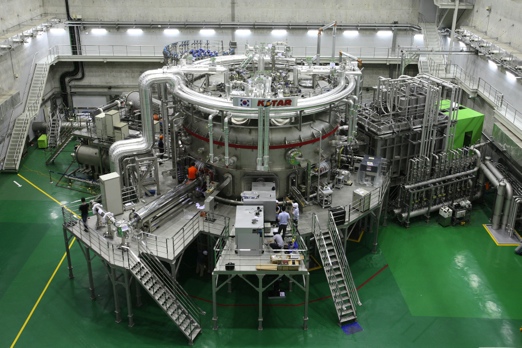 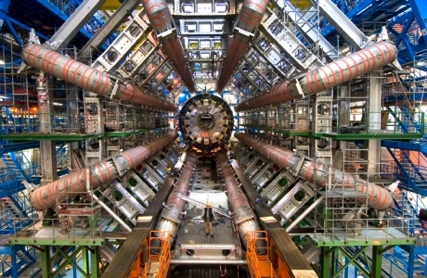 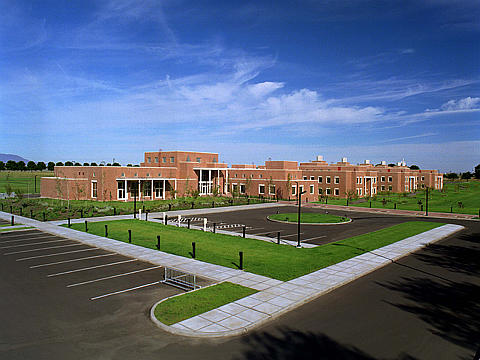 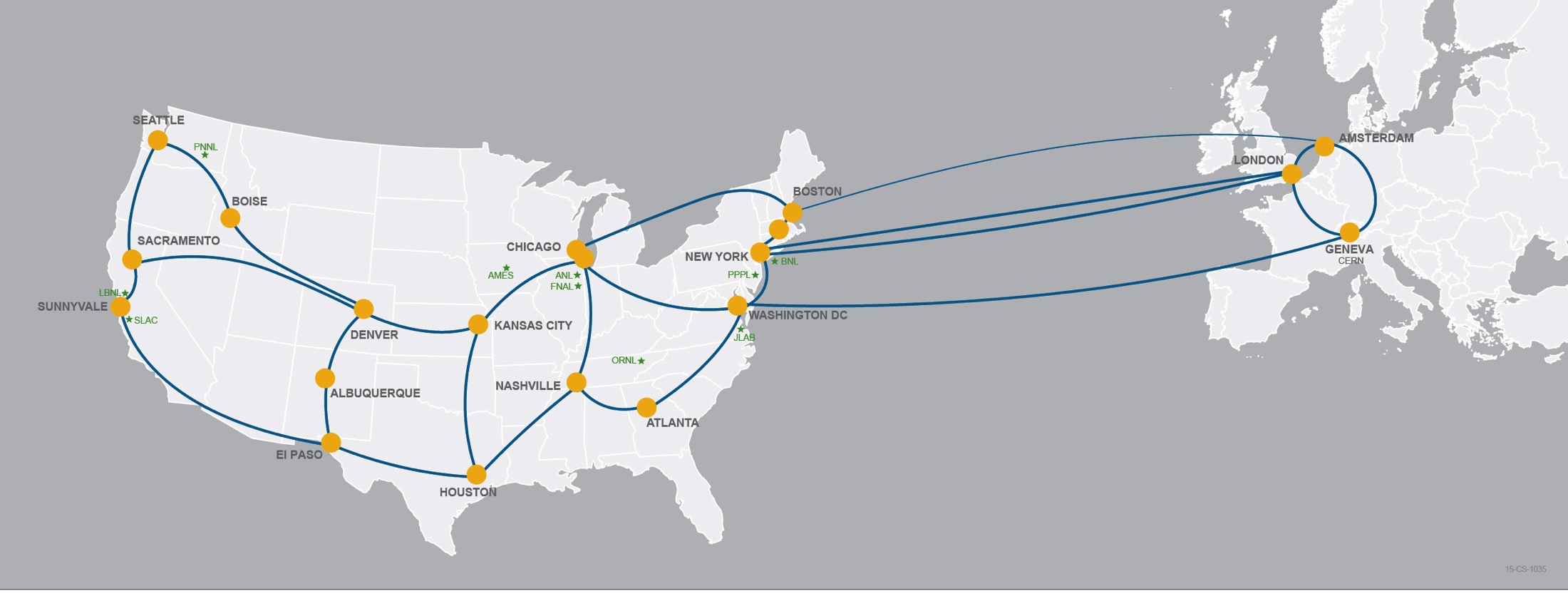 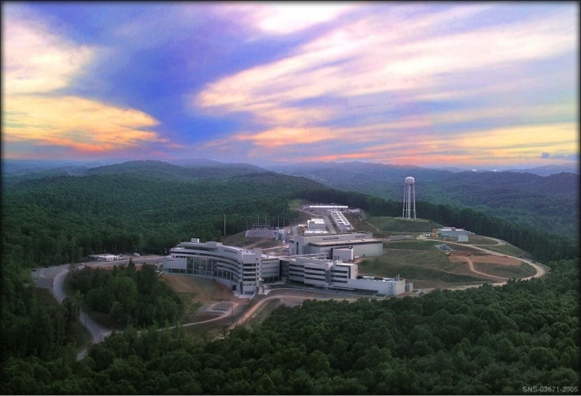 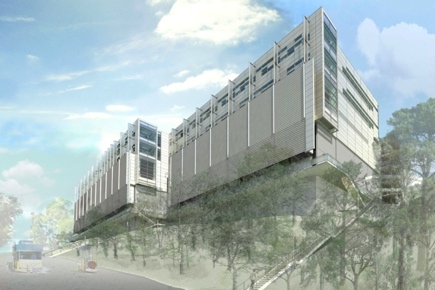 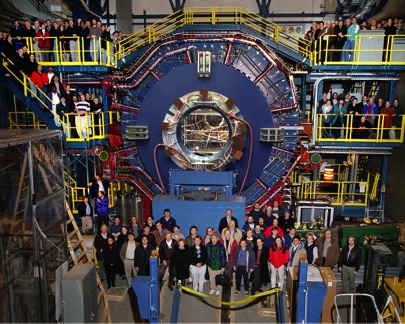 Connectivity is the first step – usability must follow
12 – ESnet Science Engagement (engage@es.net) - 7/27/17
80% of ESnet traffic originates or terminates outside the DOE complex.
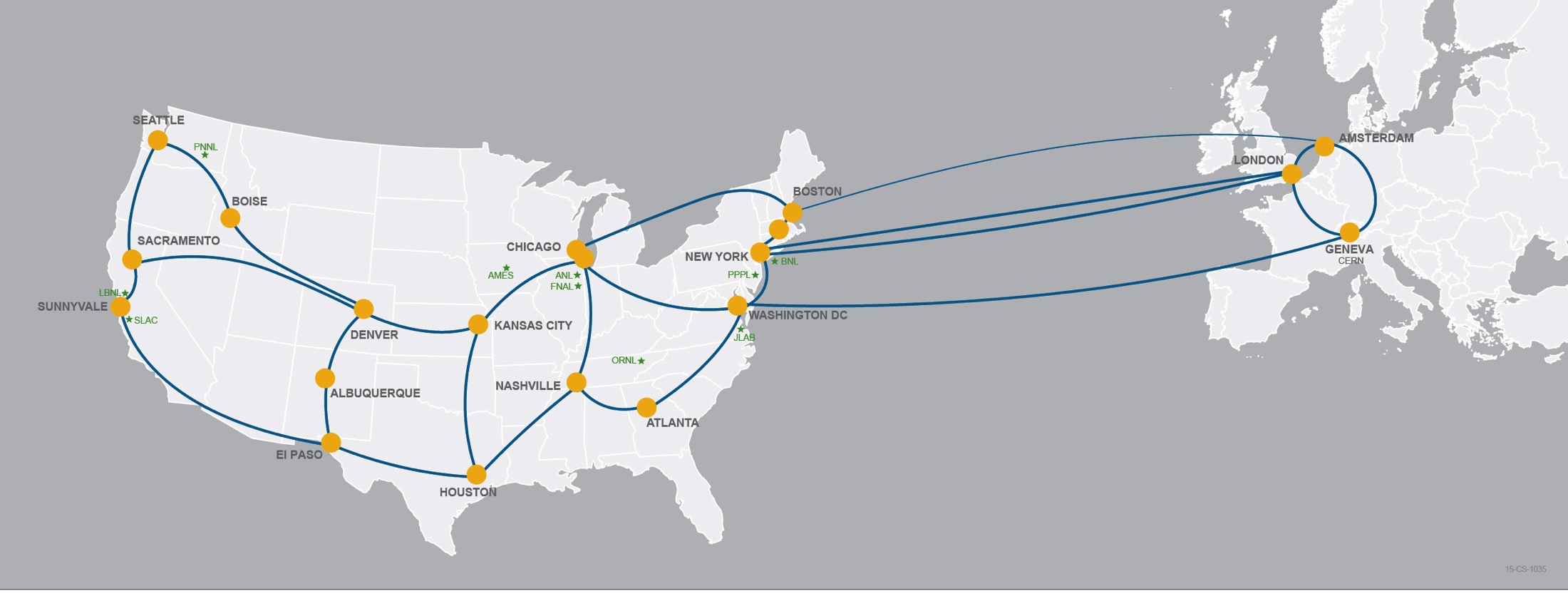 ESnet’s success is necessary but not sufficient for DOE,  because networks share fate. SC invests nearly $1B/year in university research: campus networks matter.
13 – ESnet Science Engagement (engage@es.net) - 7/27/17
Outline
Overview of ESnet
Dealing with Data
Process of Science
Support via Technology
Overview of the Workshop
14 – ESnet Science Engagement (engage@es.net) - 7/27/17
How big is data (visual comparison) *
Byte
Kilobyte
Megabyte
Gigabyte
Terabyte
Petabyte**
Exabyte
Zettabyte
One grain of rice
1 cup of rice
8 bags of rice
3 tractor trailers of rice
2 container ships of rice
A layer of rice over Manhattan
2 layers or rice over England
Rice fills the Pacific ocean
*David Wellman @ Myriad Genetics
**Emerging size comparison for ‘big data’
15 – ESnet Science Engagement (engage@es.net) - 7/27/17
“Big Data”
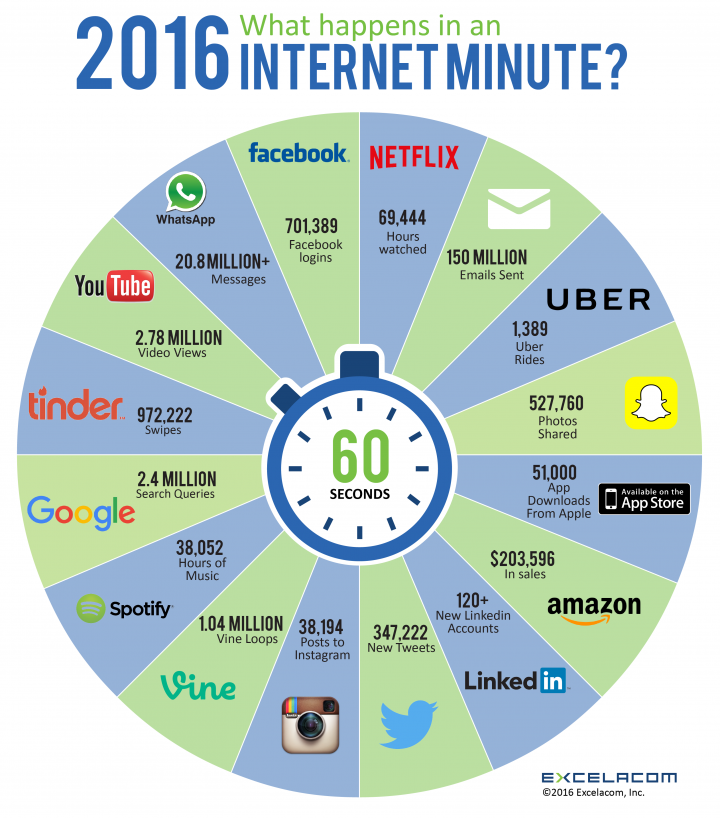 EX: Every SnapChat photo is ~50KB and 527,760 photos are shared worldwide every minute by ~100Million users:

26.4GB of data per minute 
1.6TB of data per hour
38TB of data per day
16 – ESnet Science Engagement (engage@es.net) - 7/27/17
Motivation
Science & Researcher are everywhere
Size of school/endowment does not matter – there is a researcher at your facility right now that is attempting to use the network for a research activity
Networks are an essential part of data-intensive science
Connect data sources to data analysis
Connect collaborators to each other
Enable machine-consumable interfaces to data and analysis resources (e.g. portals), automation, scale
Performance is critical
Exponential data growth
Constant human factors (timelines for analysis, remote users)
Data movement and analysis must keep up
Effective use of wide area (long-haul) networks by scientists has historically been difficult (the “Wizard Gap”)
17 – ESnet Science Engagement (engage@es.net) - 7/27/17
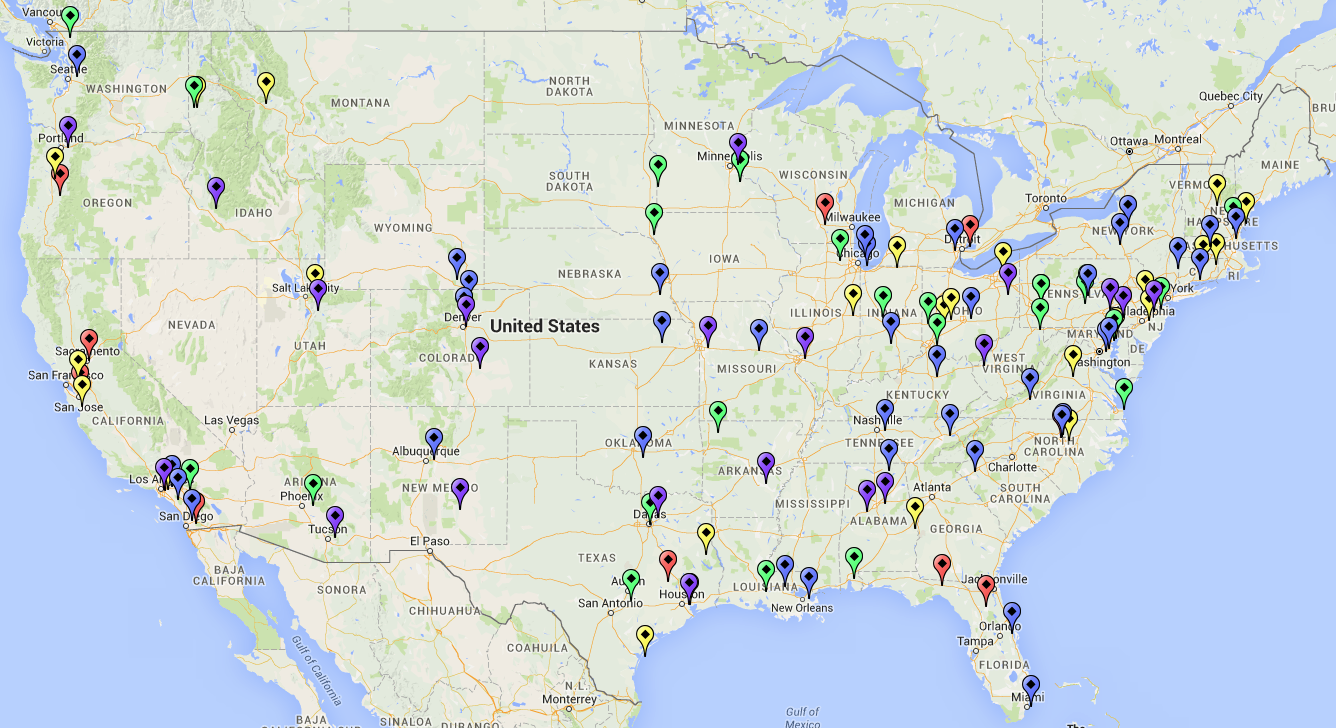 18 – ESnet Science Engagement (engage@es.net) - 7/27/17
Context Setting
DOE and the NSF (and other agencies) are investing billions of dollars in state-of-the-art cyberinfrastructure to support data-intensive science
Most researchers do not understand the value of these services and have difficulty using them.
A proactive effort is needed to drive adoption and accelerate science output
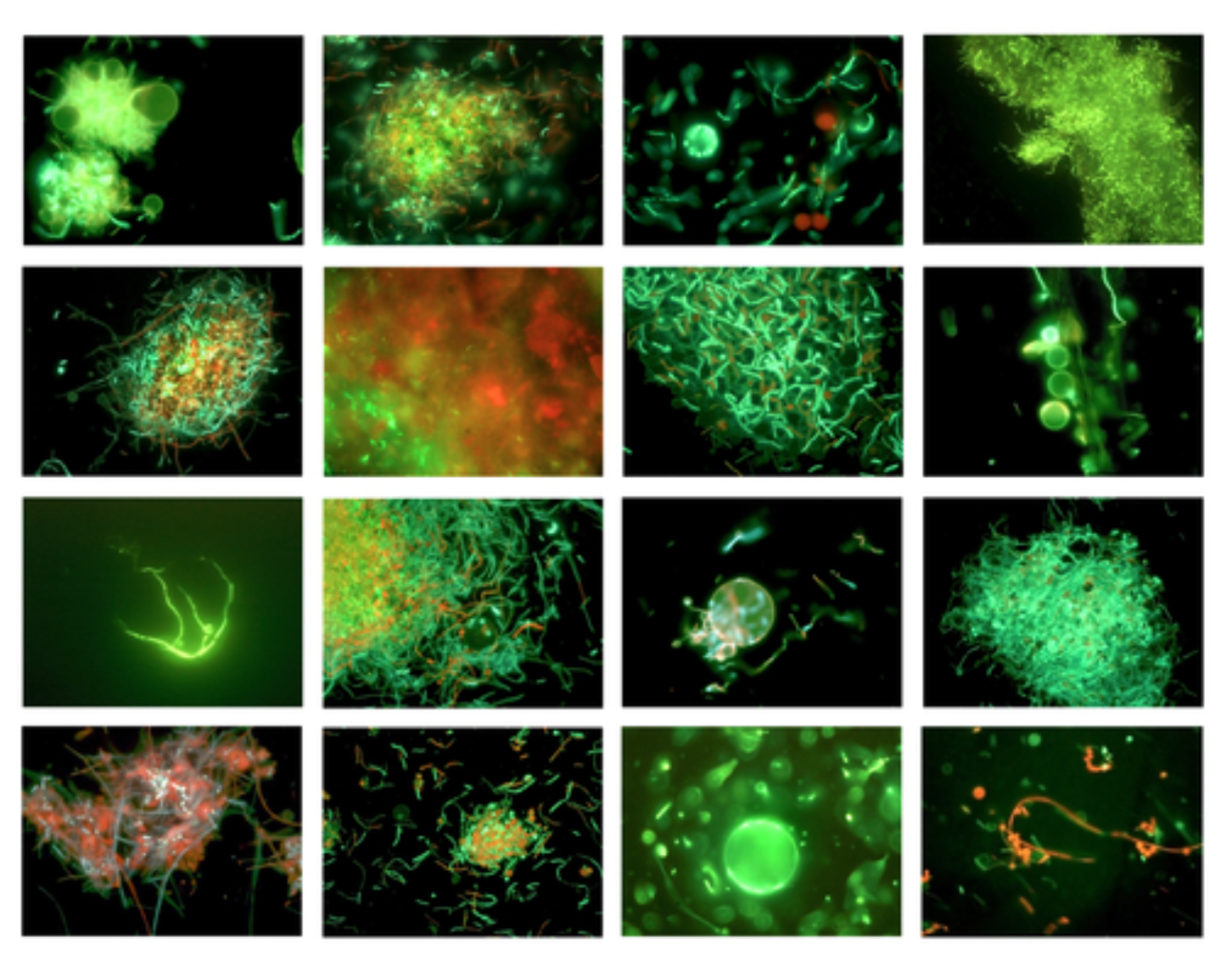 19 – ESnet Science Engagement (engage@es.net) - 7/27/17
Outline
Overview of ESnet
Dealing with Data
Process of Science
Support via Technology
Overview of the Workshop
20 – ESnet Science Engagement (engage@es.net) - 7/27/17
Traditional “Big Science”
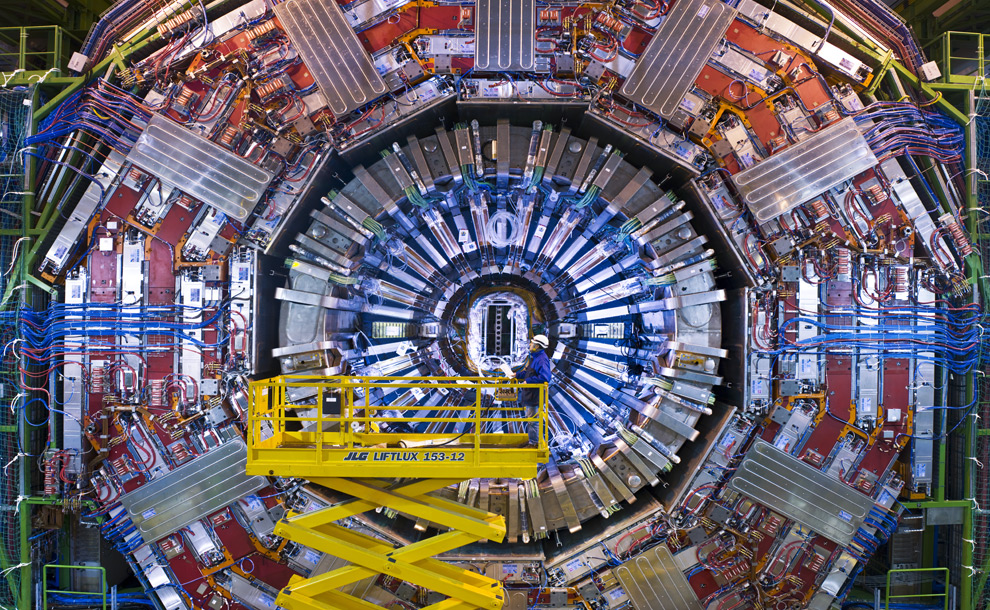 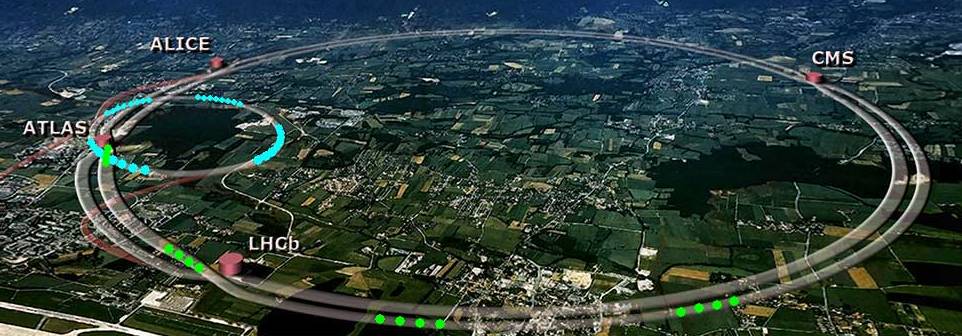 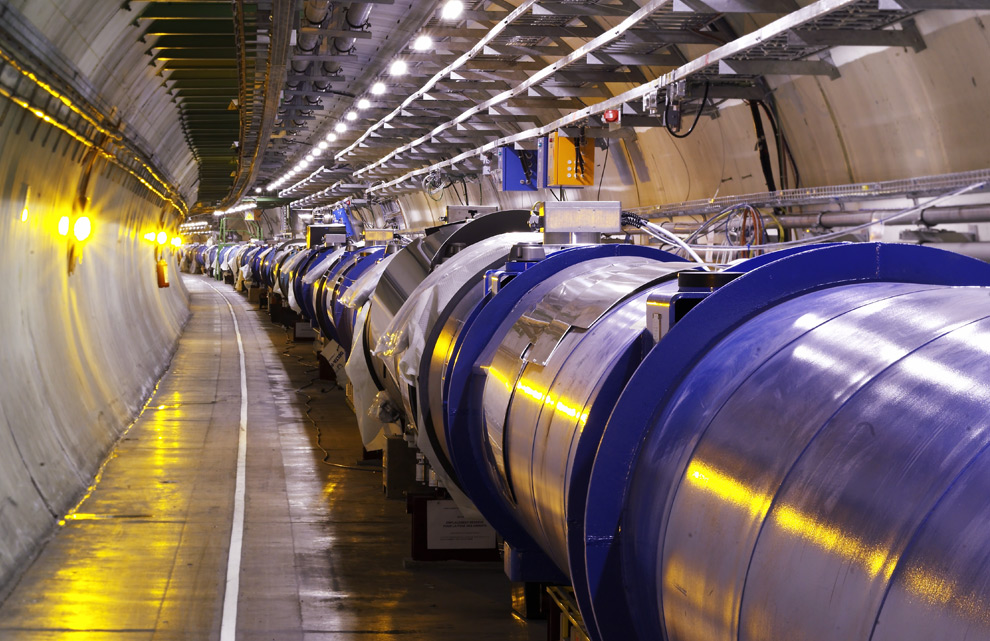 21 – ESnet Science Engagement (engage@es.net) - 7/27/17
Big Science Now Comes in Small Package
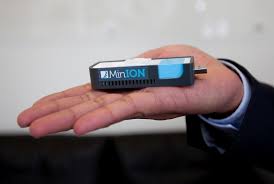 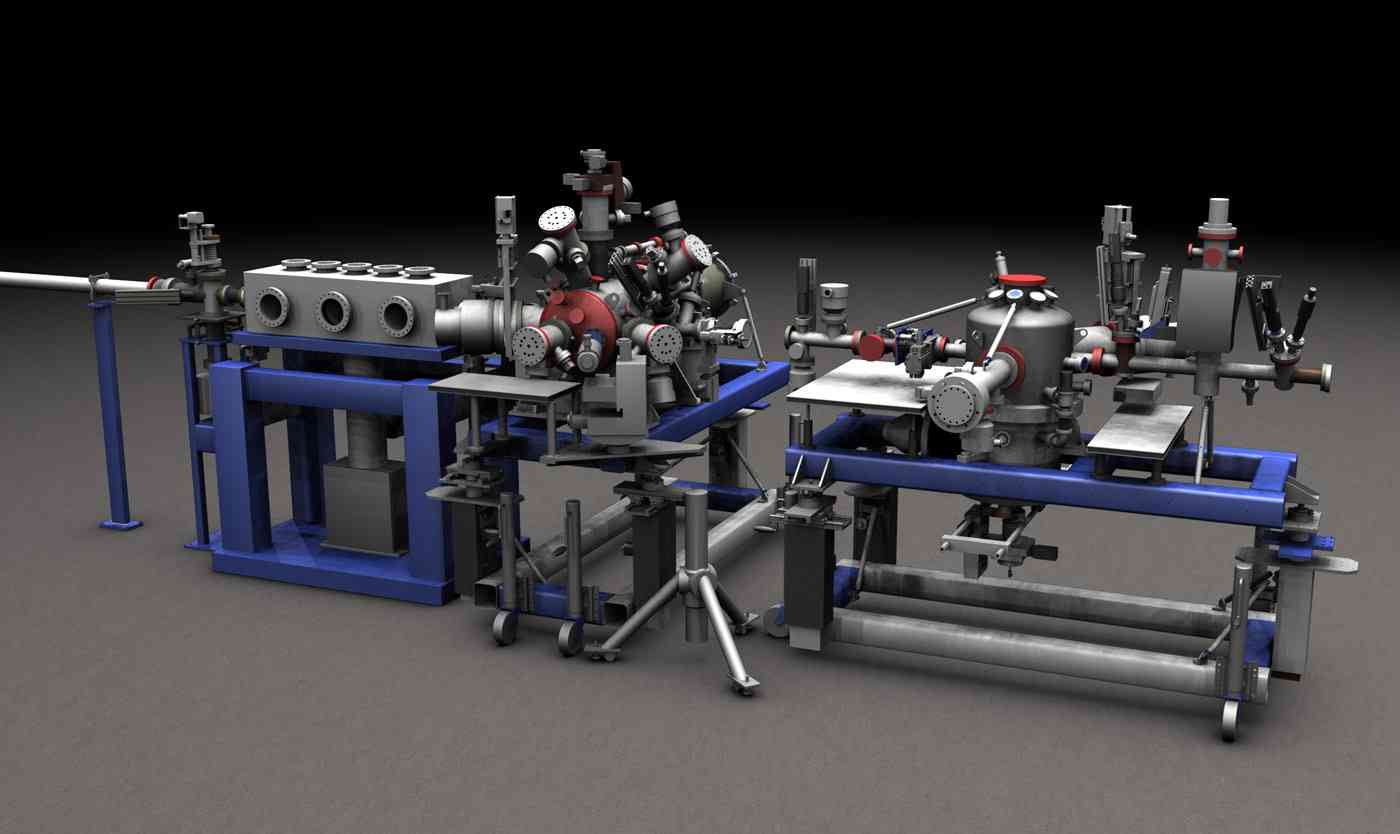 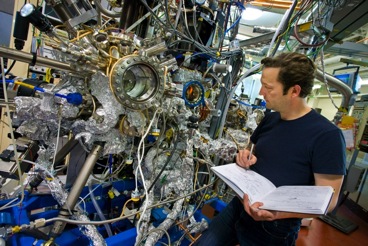 …and is happening on your campus.  Guaranteed.
22 – ESnet Science Engagement (engage@es.net) - 7/27/17
Advanced Light Source
23 – ESnet Science Engagement (engage@es.net) - 7/27/17
Advanced Light Source
24 – ESnet Science Engagement (engage@es.net) - 7/27/17
One Beamline Data Flow Tripled Network Use for a DOE Supercomputing Center
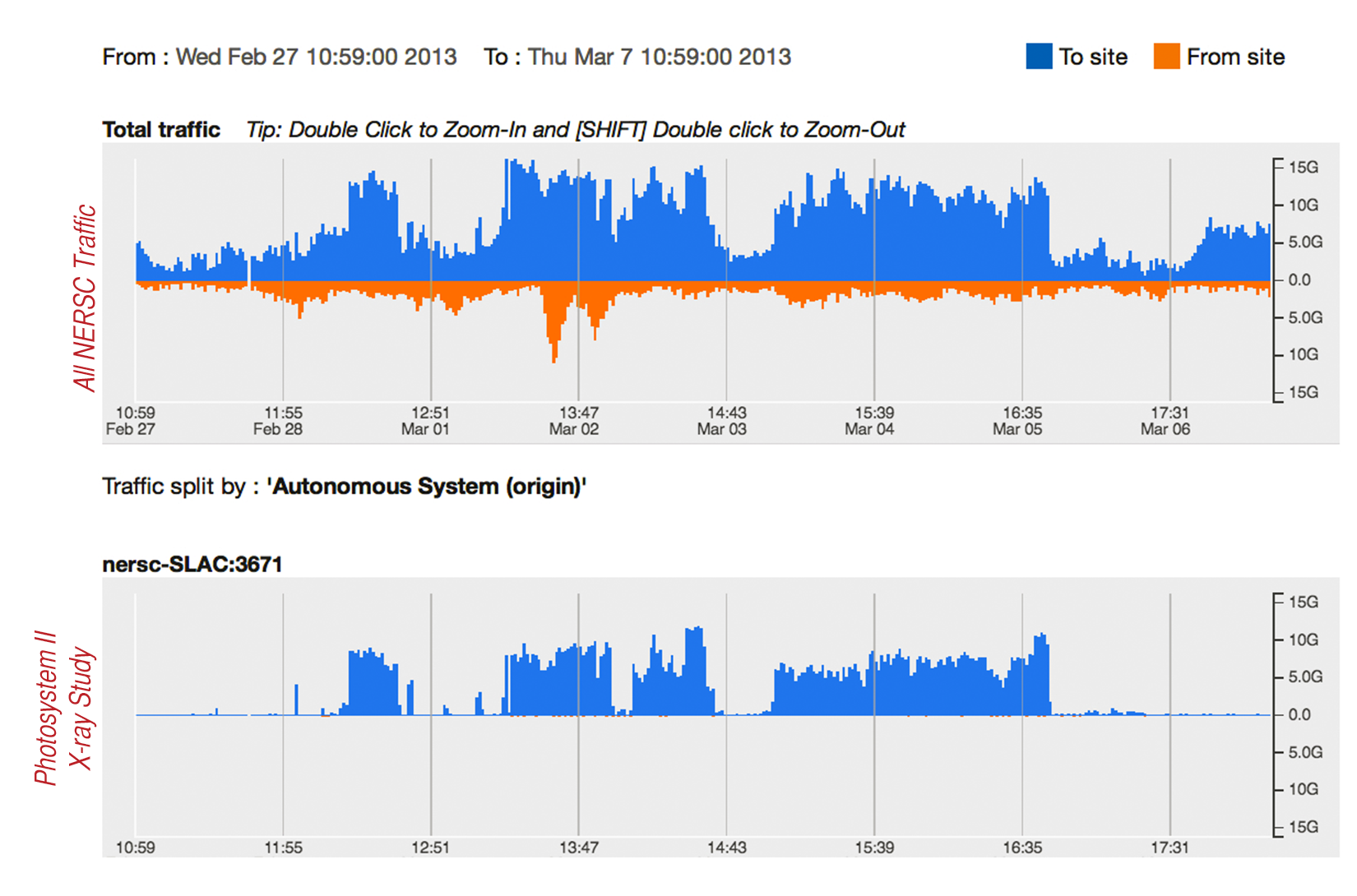 25 – ESnet Science Engagement (engage@es.net) - 7/27/17
Big Data vs. Big Data
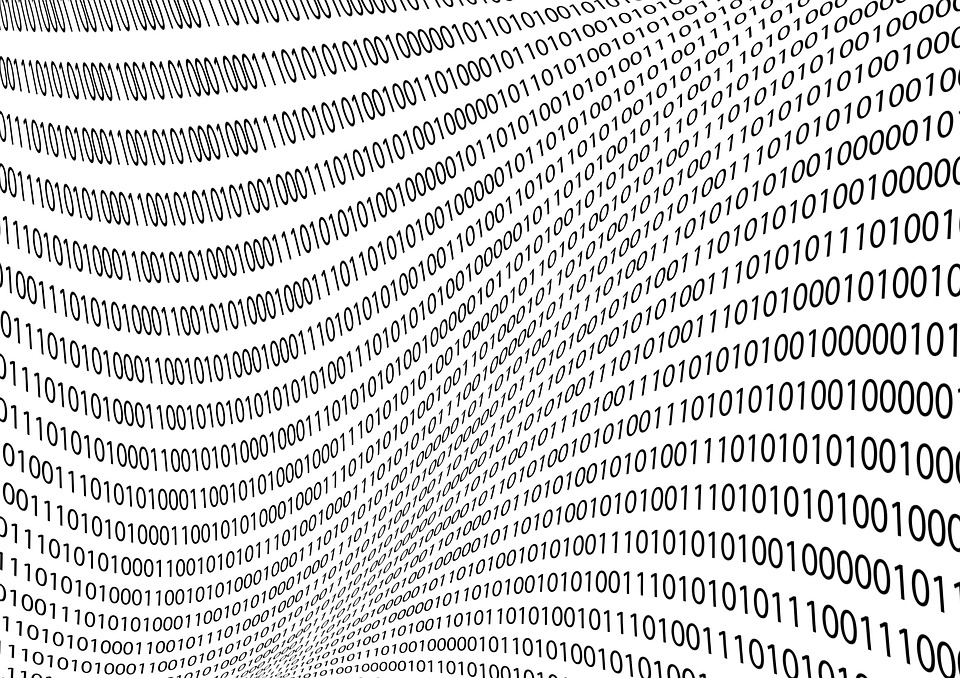 One Biology experiment at one Beamline by a team of nine scientists:
= 114 TB
(Photosystem II X-Ray Study)
Don’t Forget:


SnapChat Data produced per day worldwide by millions of people 
= 38 TB
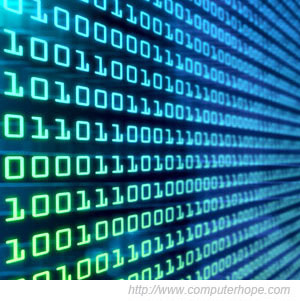 http://www.nature.com/articles/ncomms5371
26 – ESnet Science Engagement (engage@es.net) - 7/27/17
Understanding Data Trends
27 – ESnet Science Engagement (engage@es.net) - 7/27/17
Outline
Overview of ESnet
Dealing with Data
Process of Science
Support via Technology
Overview of the Workshop
28 – ESnet Science Engagement (engage@es.net) - 7/27/17
Time to Raise Your Network Expectations: Time to Copy 1 Terabyte
On a…
10 Mbps network: 300 hrs (12.5 days)
100 Mbps network: 30 hrs
1 Gbps network: 3 hrs (are your disks fast enough?)
10 Gbps network: 20 minutes (need really fast disks and filesystems)

These figures assume some headroom left for other users
Compare these speeds to (theoretical max/common observation):
USB 2.0 portable disk -  480Mbps/280Mbps
~6.5-11 hours to load 1 Terabyte
USB 3.0 portable disk -  5Gbps/920Mbps 
~ 40 minutes-3 hours to load 1 Terabyte

N.B. This is one way loading, doesn’t factor in transport time or unloading. Latency *really* matters after all.
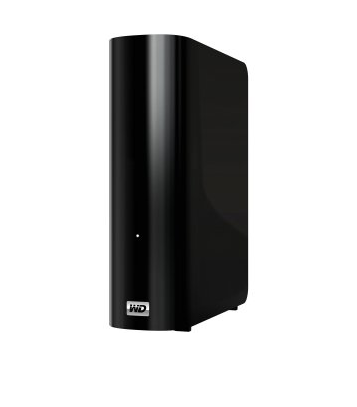 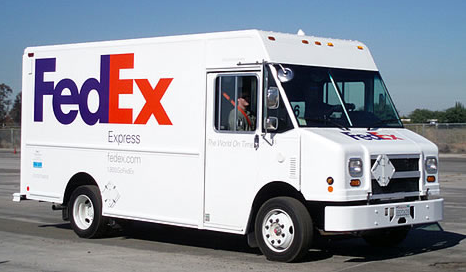 © 2013 FedEx
See Also: http://what-if.xkcd.com/31/
http://www.macworld.com/article/2039427/how-fast-is-usb-3-0-really-.html
29 – ESnet Science Engagement (engage@es.net) - 7/27/17
Expectations & Realities
"In any large system, there is always something broken.”
	Jon Postel

Modern networks are large and complicated
Many users will encounter unforeseen (and therefore challenging) situations:
Upgrading networks breaks them (loss of configuration, etc.)
Synergy between the new and the old
Statistical anomalies, e.g. that 7 year old interface will stop working eventually…
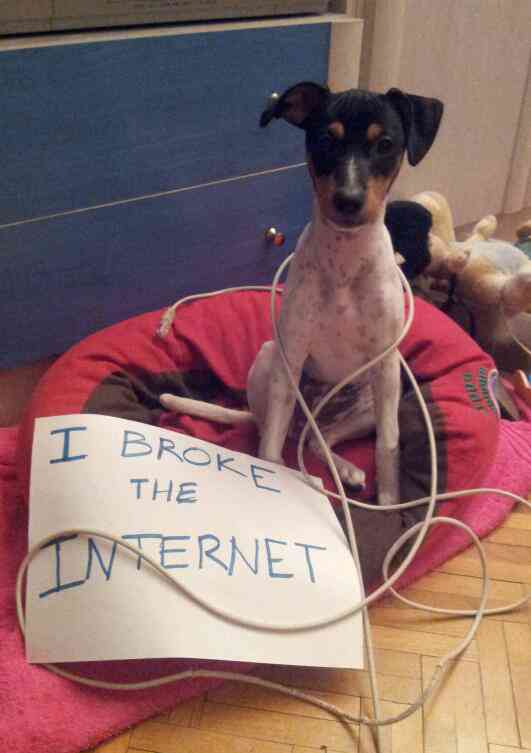 Mitigating the risk can (and should) be done in a number of ways:
Analysis and alteration of architecture
Careful thought to security/data policies in target areas
Integration of software designed to exercise the network, and alert/visualize
Capable hosts and tools for scientific activities
© Dog Shaming 2012
30 – ESnet Science Engagement (engage@es.net) - 7/27/17
Which leads us to the Science DMZ…
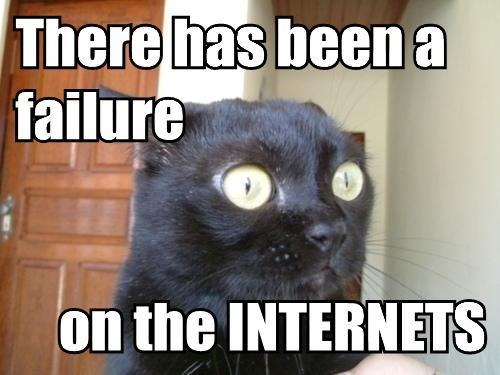 Significant commonality in issues encountered with science collaborations … and similar solution set
The causes of poor data transfer performance fit into a few categories with similar solutions
Un-tuned/under-powered hosts
Packet loss issues
Security devices
A successful model has emerged – the Science DMZ
This model successfully in use by CMS/ATLAS, ESG, NERSC, ORNL, ALS, and others
The Science DMZ is a design pattern for network performance.
Not all implementations look the same, but share common features
Some choices don’t make sense for everyone – Know Your Network
© 2013 icanhascheezburger.com
31 – ESnet Science Engagement (engage@es.net) - 7/27/17
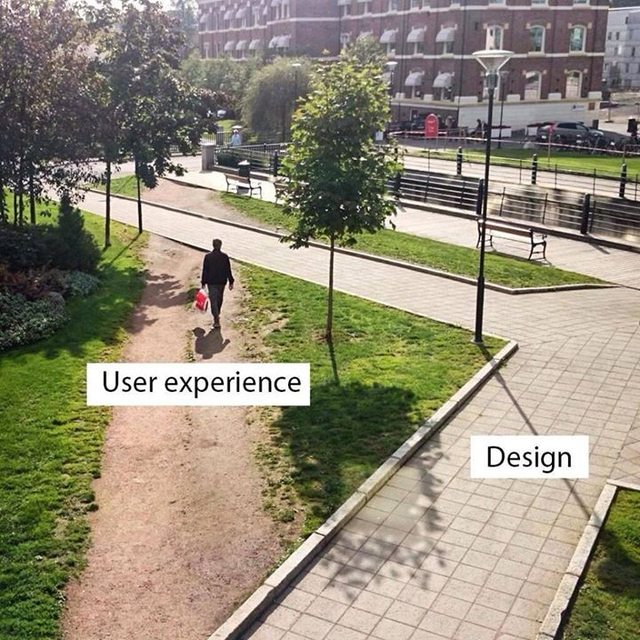 The Science DMZ in 1 Slide
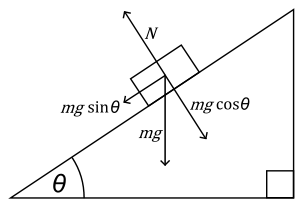 Consists of four key components, all required:
“Friction free” network path
Highly capable network devices (wire-speed, deep queues)
Virtual circuit connectivity option
Security policy and enforcement specific to science workflows
Located at or near site perimeter if possible
Dedicated, high-performance Data Transfer Nodes (DTNs)
Hardware, operating system, libraries all optimized for transfer
Includes optimized data transfer tools such as Globus Online and GridFTP
Performance measurement/test node
perfSONAR
Engagement with end users
						Details at http://fasterdata.es.net/science-dmz/
© 2013 Wikipedia
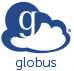 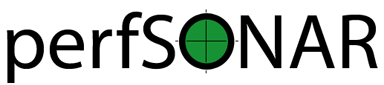 32 – ESnet Science Engagement (engage@es.net) - 7/27/17
Example Pain-point
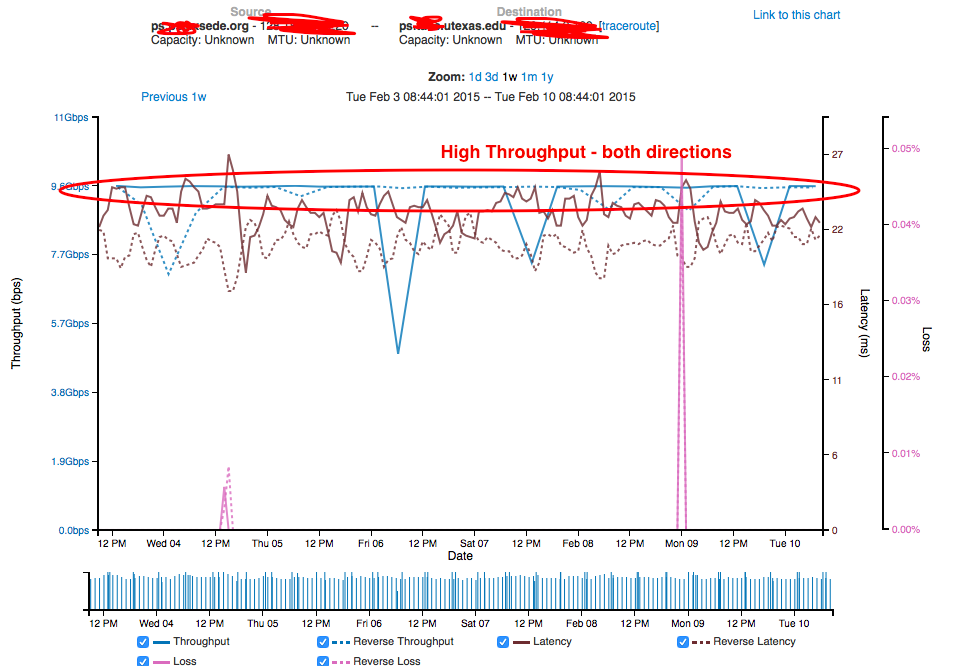 XSEDE to XSEDE testing – all ok
33 – ESnet Science Engagement (engage@es.net) - 7/27/17
Suddenly:
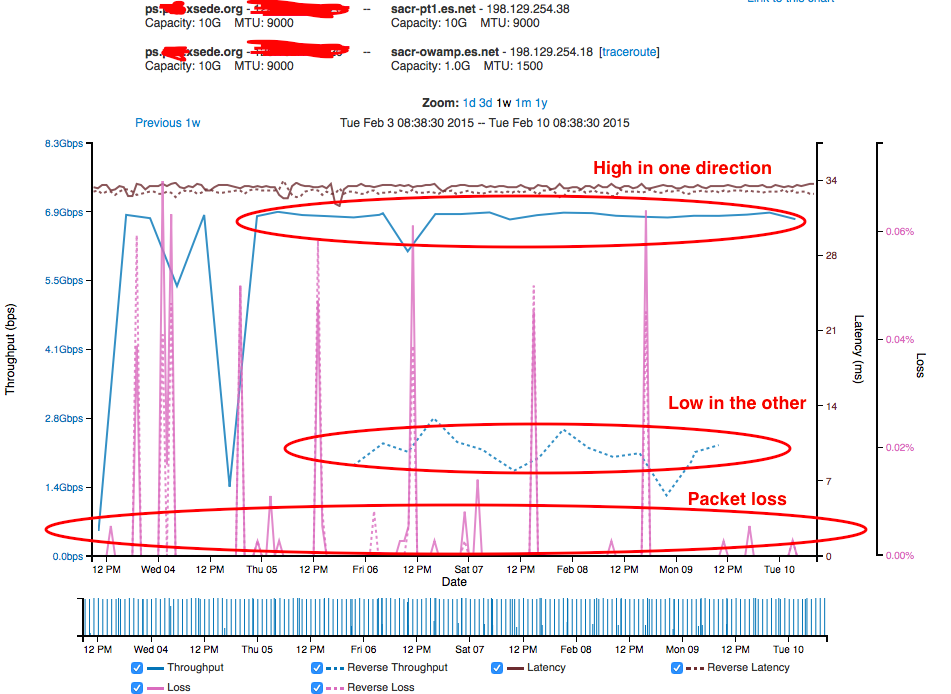 XSEDE to outside – performance tanks, and the reasons may or may not be well known
Science doesn’t stop at your border
34 – ESnet Science Engagement (engage@es.net) - 7/27/17
Bridging the Gap
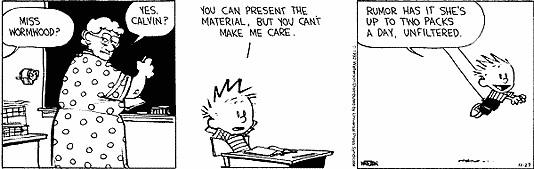 Implementing technology is ‘easy’ in the grand scheme of assisting with science
Adoption of technology is different
Does your cosmologist care what SDN is?
Does your cosmologist want to get data from Chile each night so that they can start the next day without having to struggle with the tyranny of ineffective data movement strategies that involve airplanes and white/brown trucks
35 – ESnet Science Engagement (engage@es.net) - 7/27/17
The Golden Spike
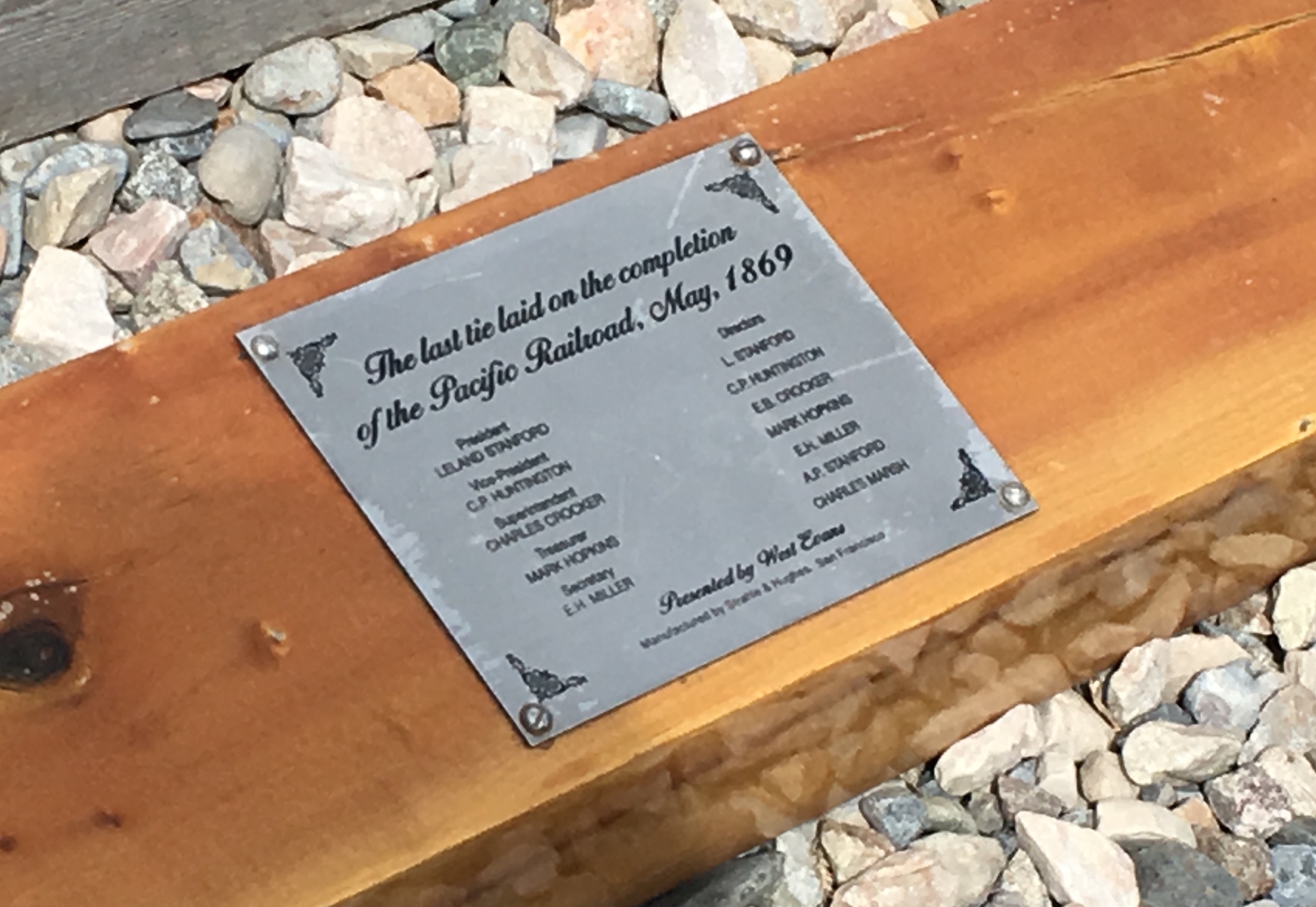 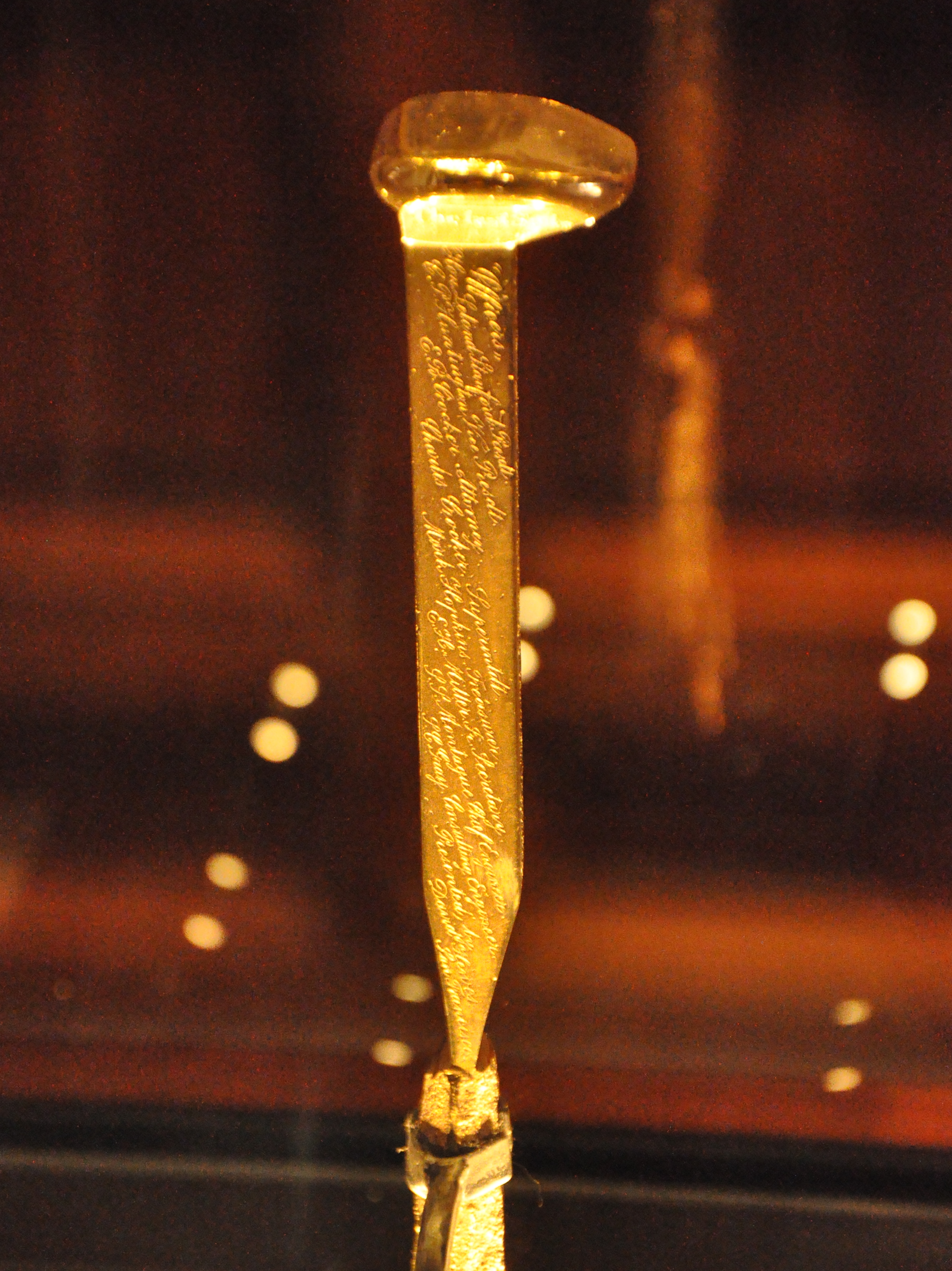 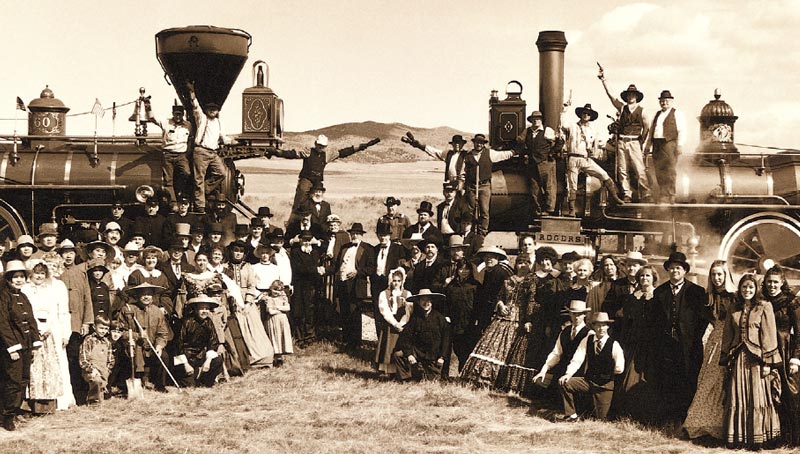 We don’t want Scientists to have to build their own networks
Engineers don’t have to understand what a tokomak accomplishes 
Meeting in the middle is the process of science engagement:
Engineering staff learning enough about the process of science to be helpful in how to adopt technology
Science staff having an open mind to better use what is out there
36 – ESnet Science Engagement (engage@es.net) - 7/27/17
Outline
Overview of ESnet
Dealing with Data
Process of Science
Support via Technology
Overview of the Workshop
37 – ESnet Science Engagement (engage@es.net) - 7/27/17
“Network Requirements Review”
Formal mechanism to determine shared understanding of networking needs & resulting solutions.  Brings Together:
Network Users 
Administrators
Technology Providers
Work with a science community (or several) to identify current & anticipated networking implications of:
Scientific instruments
Supercomputing facilities
Evolving process of science
Formal report to be used in future solicitations and strategic plans
38 – ESnet Science Engagement (engage@es.net) - 7/27/17
“Network Requirements Review”
Why do this?
Stakeholders want the same outcome, may have differing viewpoints in reaching it.  
Requirements change, frequent reviews encourage nimbleness
How to do this?
Define the scientific focus area
Gather the stakeholders from the 3 groups (and possible more)
Document following a specific template
Discuss following a conversational pattern
Agree on outcomes
Merge into larger strategic view (for a campus, for a region, etc.)
39 – ESnet Science Engagement (engage@es.net) - 7/27/17
Our Approach
As questions about the science being done, along with how it is done (instrumentation, workflows, collaborations)
Build a picture of how this impacts the network and computational infrastructure currently (including known problems)
Extend the view to the next, and future funding cycles (changes in instrumentation, collaborations, data expectations)
Convert the scientific view into a cyberinfrastructure impact statement
What wrinkles exist, and how can they be solved
What new technologies and features need to be explored (and when)
How outcomes can be measured, and improved
40 – ESnet Science Engagement (engage@es.net) - 7/27/17
TODO
Intersection between network support and research/scientific needs
Gathering network requirements via technology
Gathering science requirements via social engineering
Determining trends in the data
Examples of campus network requirements reviews
Motivation, benefits, challenges, lessons learned, and future planning
Dedicating personnel for the process as part of a campus CI-plan
Measuring success (Workshop Assessment)
41 – ESnet Science Engagement (engage@es.net) - 7/27/17
http://www.es.net/science-engagement/science-requirements-reviews/
Science Engagement Introduction
Jason Zurawski – zurawski@es.net 
Kate Petersen – kate@es.net  
RMACC Symposium and RMCMOA Workshop
August 11th 2016
Energy Sciences Network (ESnet)
Lawrence Berkeley National Laboratory
© 2016, The Regents of the University of California, through Lawrence Berkeley National Laboratory (subject to receipt of any required approvals from the U.S. Dept. of Energy).  All rights reserved.

NOTICE.  This material is owned by the U.S. Department of Energy.  As such, the U.S. Government has been granted for itself and others acting on its behalf a paid-up, nonexclusive, irrevocable, worldwide license in the material to reproduce, prepare derivative works, and perform publicly and display publicly.
Extra Slides